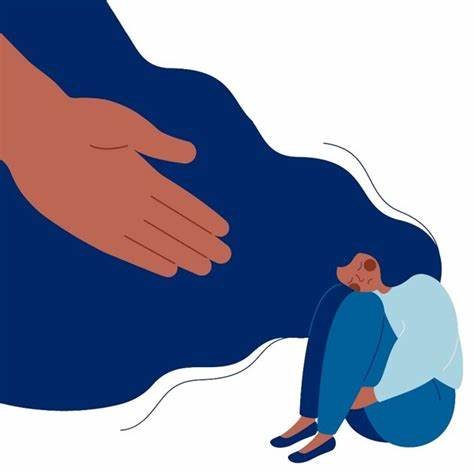 Kriebels en klare taal
Over Seksueel grensoverschrijdend gedrag
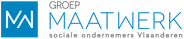 [Speaker Notes: -> Probeer plaats van tekst en afbeelding op elke slide te behouden. Bedoeling is natuurlijk wel om ze aan te passen aan het thema...]
6 voorwaarden voor eenGEZONDE SEKSUELE RELATIE
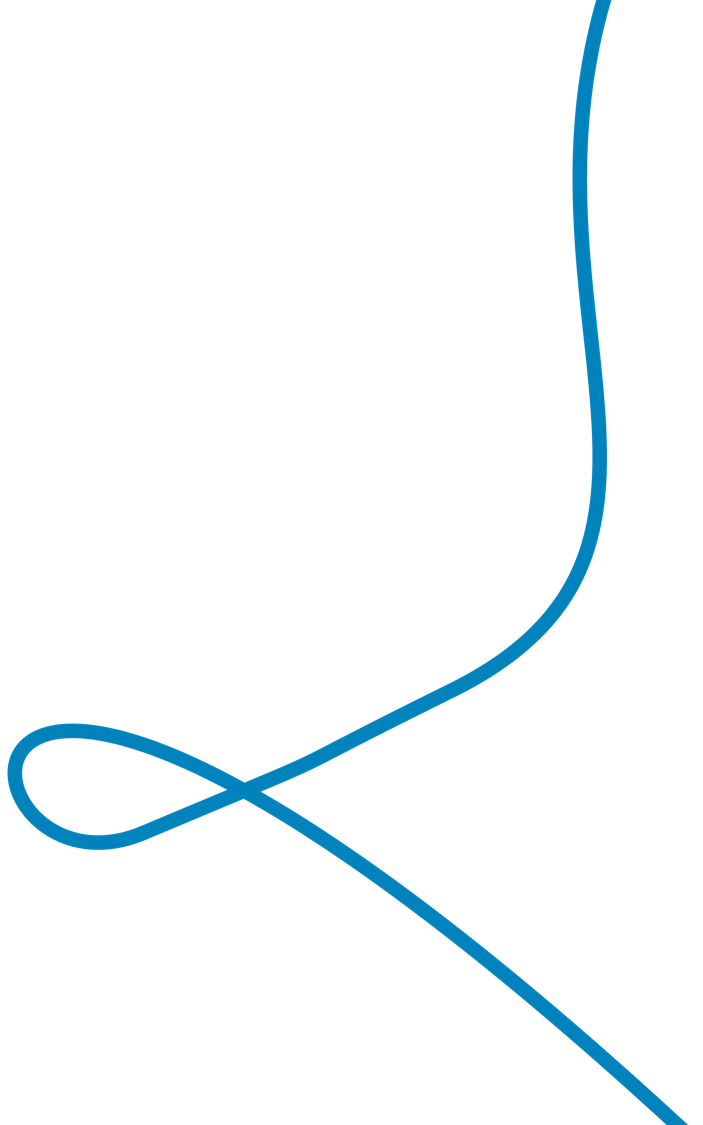 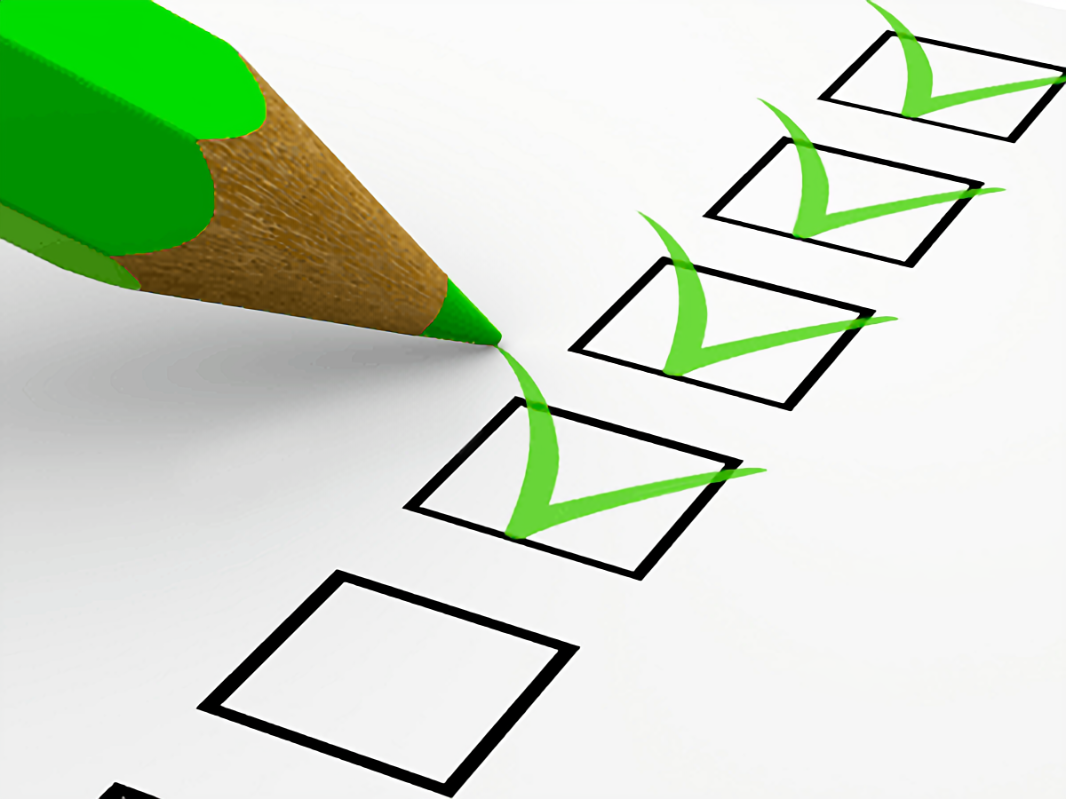 Toestemming
Gelijkwaardigheid
Vrijwilligheid
Impact/zelfrespect
Context
Ontwikkeling
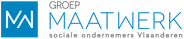 [Speaker Notes: Slide 1/3 met iets belangrijk uit de vorming.-> Probeer plaats van tekst en afbeelding op elke slide te behouden. Bedoeling is natuurlijk wel om ze aan te passen aan het thema...]
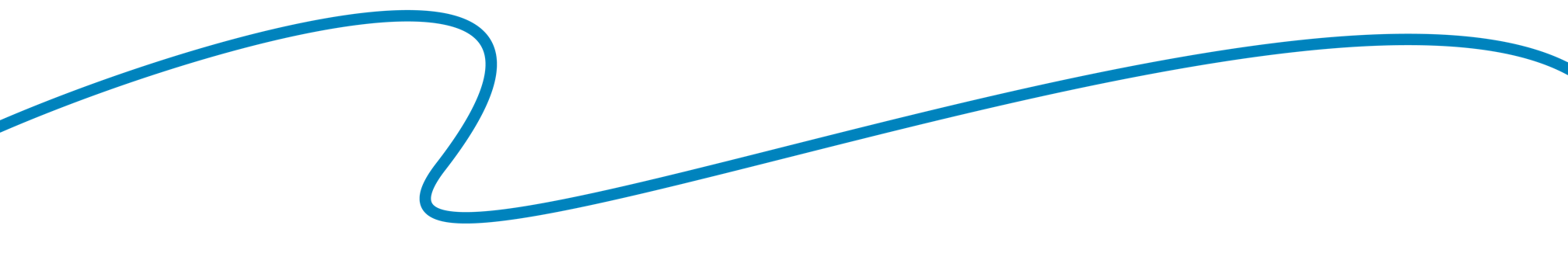 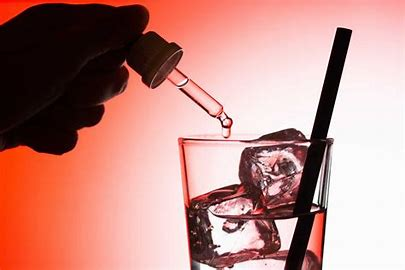 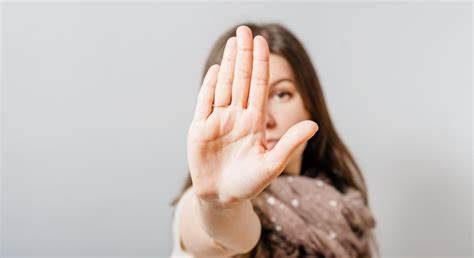 Vraag
Weet jij al wat spiking is?Kan jij al gemakkelijk neezeggen als ze over je grens gaan?
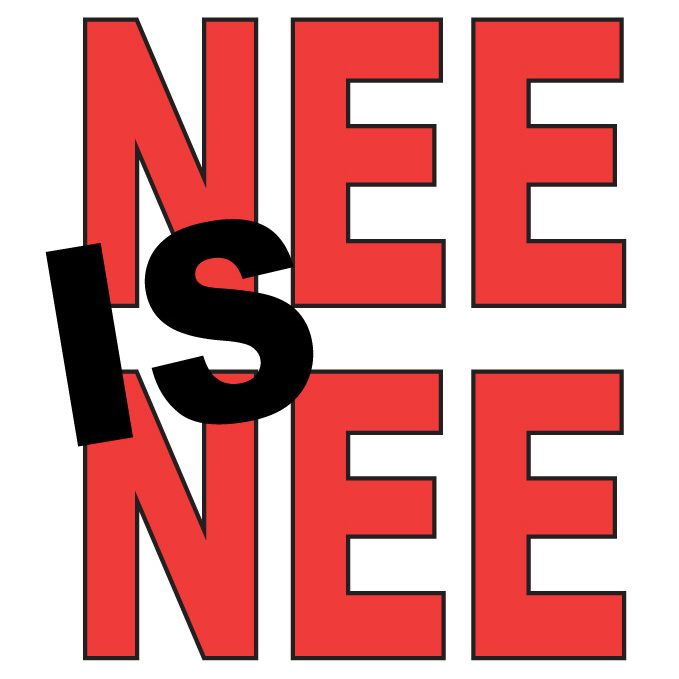 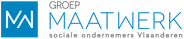 [Speaker Notes: Slide 2/3 met iets belangrijk uit de vorming-> Probeer plaats van tekst en afbeelding op elke slide te behouden. Bedoeling is natuurlijk wel om ze aan te passen aan het thema...]
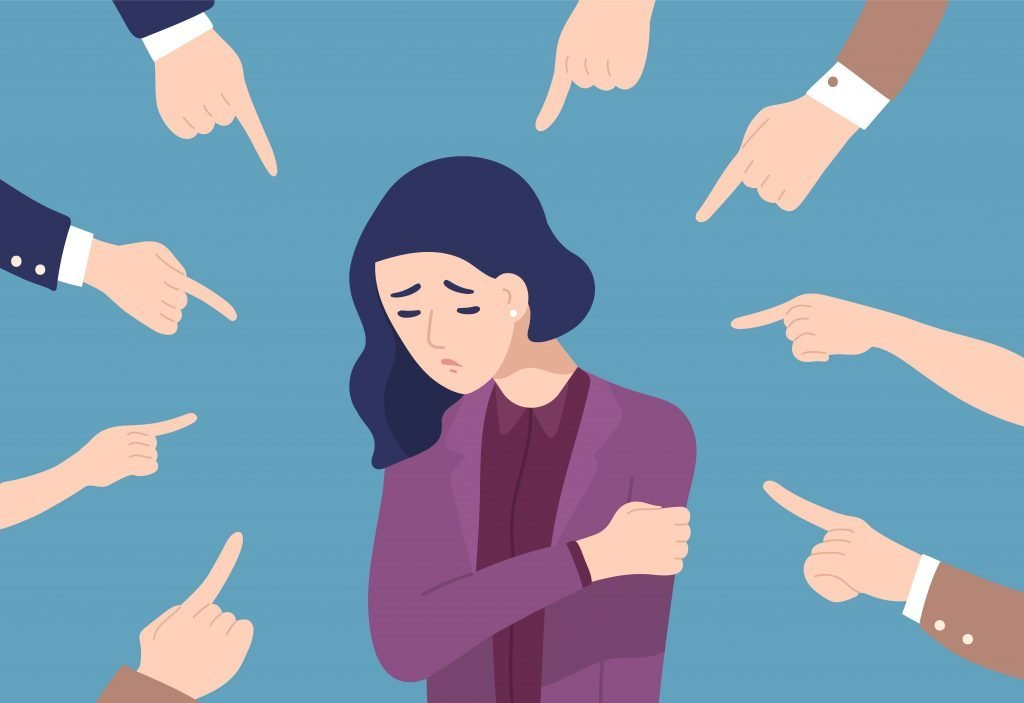 Opgelet voor victim 

Blaming!
“Als je er zo bij loopt, dan vraag je erom!”
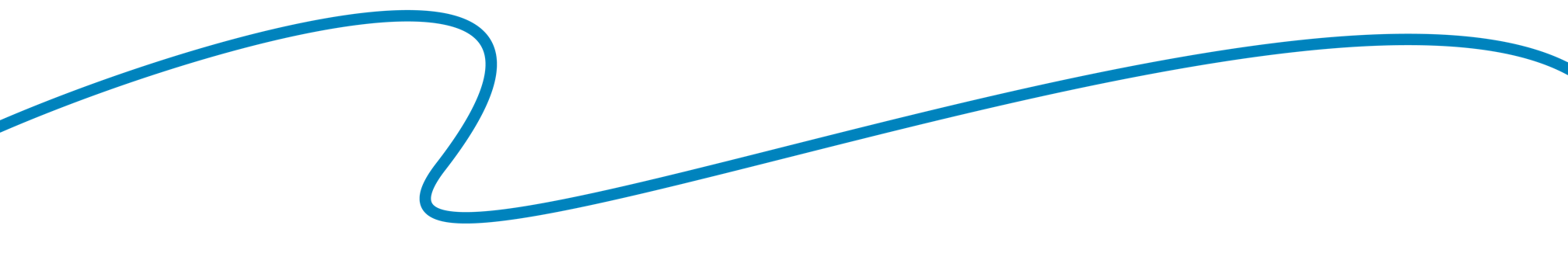 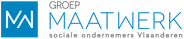 [Speaker Notes: Slide 3/3 met iets belangrijk uit de vorming-> Probeer plaats van tekst en afbeelding op elke slide te behouden. Bedoeling is natuurlijk wel om ze aan te passen aan het thema...]
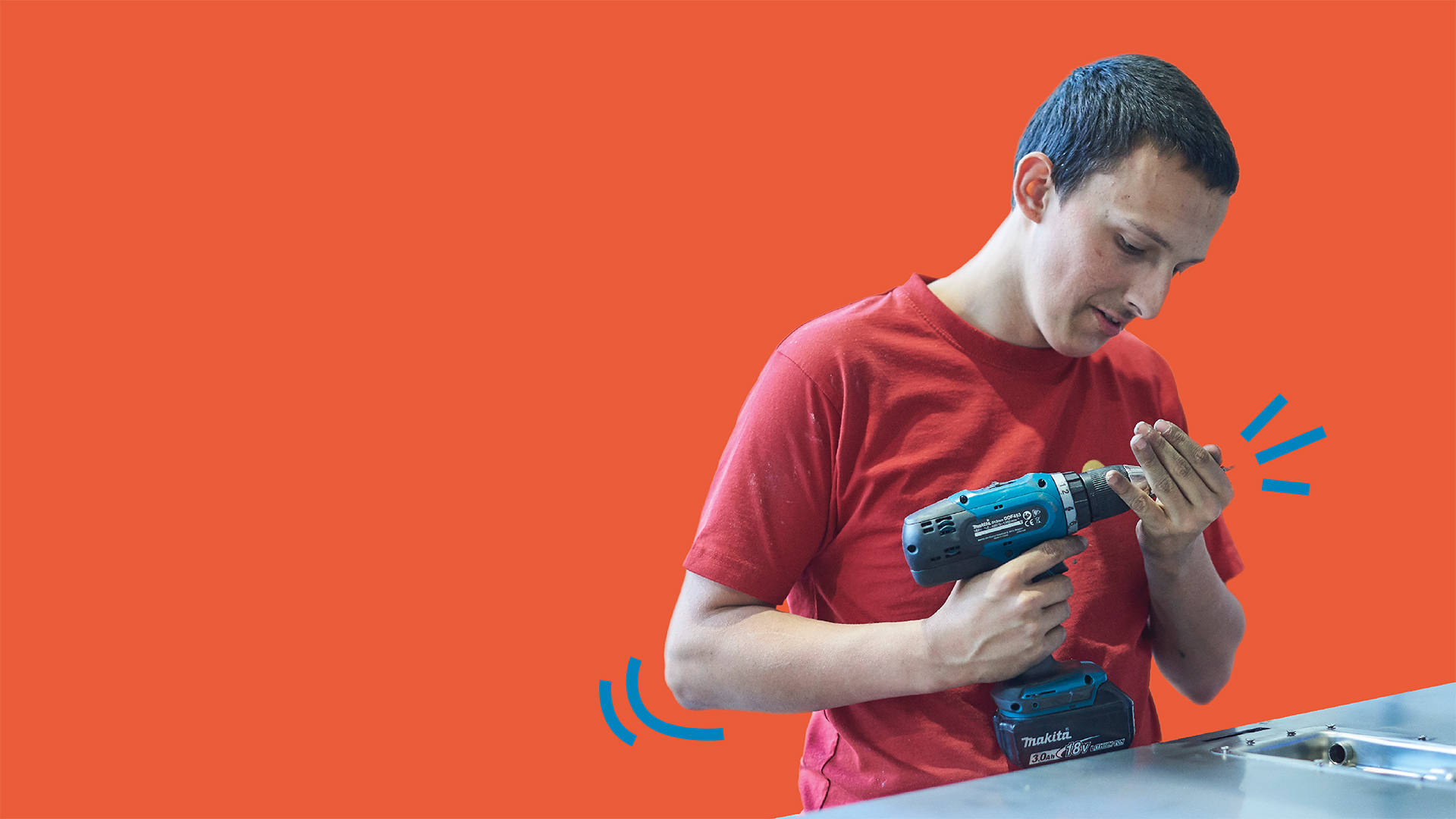 De opleiding ‘Kriebels en klare taal’ heeft me veel geleerd. Ik begrijp nu beter hoe belangrijk toestemming vragen is maar ook hoe belangrijk het is mijn eigen grenzen aan te geven.
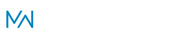 [Speaker Notes: Als laatste slide gebruiken we steeds een belangrijke slagzin uit de vorming, op een kleurrijke achtergrond. Deze achtergrond/afbeelding mag je wel zelf kiezen.]
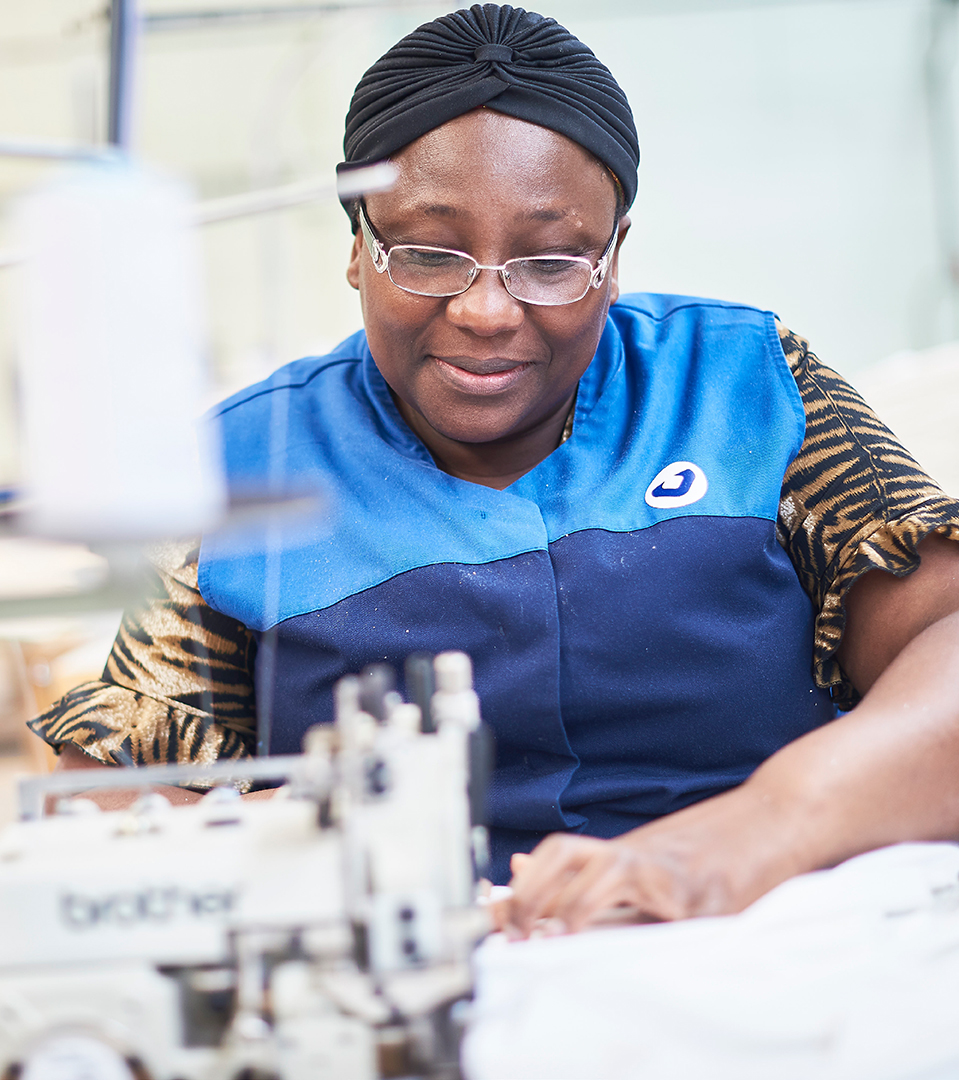 Een vorming van Groep Maatwerk
Ook iets voor jou?
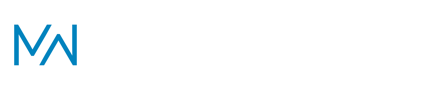 VTO-team